NOMBRE:
BRIDE CHECKLIST
FECHA:
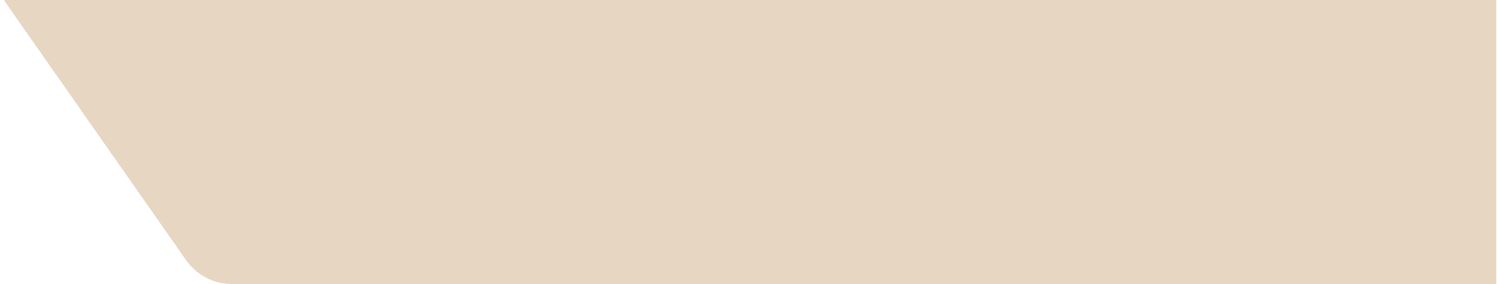 TIPO DE NOVIA:
boho (b)- glam (g)-millennial (m)
PEINADO
TOCADO
V
Textura. trenzas, ondas rotas (B)
flor preservada, silvestre... (B)
Coleta, moño o suelto muy pulido (G)
flor porcelana, perlas o joyas G)
Tendencia y muy moderno (M)
flor, porcelana, turbante,diademas.. (M)
MAKE UP
suaves, tonos tierra, melocotón o rosados (B)
eyeliner marcado, perfección y glow (G)
comodidad pero perfección y tendencia (M)
VESTIDO
vaporoso, ligero y comodo (B)
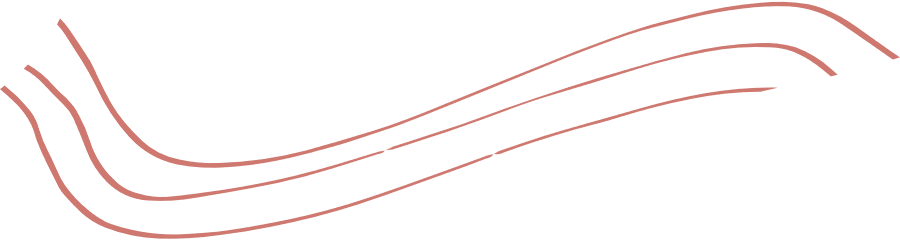 más ajustado, encajes y pedrería (G)
cómodo, capas, chaqueta y pantalón... (M)
lugar
masías campo, rústico, montaña (B)
palacios, torres, montaña (G)
lugares especiales, fiestones (M)